Tillsammans lyfter vi arbetsmarknaden
Skapa sysselsättning genom offentlig upphandling.
Kom igång snabbt!
Det här är en presentation som enkelt förklarar hur det går till att ställa sysselsättningskrav i offentlig upphandling. 

Här finns konkret information för dig som är beslutsfattare, upphandlare, matchningsansvarig eller leverantör.

Du kan använda den som stöd i ditt eget arbete för att checka av vad som behöver göras. Eller som utbildnings- eller presentationsmaterial för din verksamhet, arbetsgrupp eller chefer. 


Vill du fördjupa dig finns hela stödet på Upphandlingsmyndighetens webbplats
Introduktion: vad är sysselsättningskrav?
Win-win-win med sysselsättningskrav
Många människor har svårt att få jobb. Samtidigt är flera företag i behov av arbetskraft. Offentlig upphandling med sysselsättningskrav är ett av flera möjliga arbetsmarknadsverktyg. Fördelarna är flera:

Människor som har svårt att komma in på arbetsmarknaden får sysselsättning.
Företagen får nya resurser som hjälper dem att växa och nå sin fulla potential. 
Samhället sparar pengar när människor går från arbetslöshet till arbete och skatteintäkterna ökar.
Möjlighet att påverka på riktigt
Sysselsättningskrav innebär att den eller de vinnande leverantörerna i en upphandling ska erbjuda anställning, praktik- eller traineeplatser till en eller flera personer ur en målgrupp som den upphandlande organisationen definierat.

Varje år gör offentliga verksamheter i Sverige inköp för cirka 700 miljarder kronor. Här finns alltså stora möjligheter att påverka på riktigt. 

Offentlig upphandling med sysselsättningskrav:
• minskar arbetslösheten
• ökar sysselsättningen
• bidrar till ökad social hållbarhet
• stärker kompetensförsörjningen.
Vad säger lagen?
Upphandlingslagarna innehåller flera bestämmelser som ger upphandlande organisationer möjligheter att ställa olika former av sociala krav.
 
En upphandlande myndighet har frihet att bestämma:
vad som ska upphandlas
vilka krav som ska ställas 
vilka mervärden som ska premieras
hur avtalet ska formuleras.

Detta gäller så länge ni följer de grundläggande principerna om likabehandling, icke-diskriminering, transparens, proportionalitet och ömsesidigt erkännande. 
Se gällande upphandlingslagar i stödet
4 viktiga framgångsfaktorer
En upphandling med sysselsättningskrav involverar många olika roller, men det betyder inte att den måste vara svår att genomföra. Detta krävs för att ni ska lyckas: 

Tydliga beslut, vilja och mod från ledning och beslutsfattare.
En levande dialog med leverantörer och arbetsmarknadsparter.
Tätt samarbete med matchningsansvarig*.
Avsatta resurser till både upphandling och uppföljning.

*I detta material använder vi genomgående beteckningen ”matchningsansvarig” för den funktion/aktör som ger stöd i arbetsmarknadsfrågor och i den rekryteringsprocess där individer matchas mot vinnande leverantör.
Så funkar det
Steg för steg
Nationell modell för sysselsättningskrav i offentlig upphandling

Det här är en förenklad beskrivning av hur du, dina kollegor och samarbetspartners kan arbeta med sysselsättningskrav i upphandlingar. Modellen visar alla de steg som ingår i ett strategiskt inköpsarbete och vilka roller som involveras. Hela stödet hittar du på Upphandlingsmyndighetens webbplats.
Kom igång snabbt!
Ta hjälp av våra checklistor.

En lyckad upphandling involverar flera olika aktörer. För att göra det enkelt för dig att snabbt komma igång har vi samlat de viktigaste råden och tipsen i tydliga checklistor, uppdelade efter yrkesroll. Välj den del som är relevant för dig.
BESLUTSFATTARE
Checklista
för dig som är politiker eller ansvarig tjänsteman och vill använda upphandling som ett verktyg för att skapa sysselsättning.
BESLUTSFATTARE
BESLUTSFATTARE
Analysera
För att era inköp ska bli ett framgångsrikt arbetsmarknadsverktyg måste ni analysera förutsättningarna. Börja med att ställa dessa frågor:
Vad vill vi uppnå med sysselsättningskrav i upphandlingar?
Hur kommer arbetsmarknaden att se ut i vårt område/region under de närmaste fem åren?
Har våra leverantörer behov av kompetens?
Hur ser integrationen ut på arbetsmarknaden?
Vilken kompetens har de som är arbetslösa?
Kan sysselsättningskrav i upphandling vara ett bland flera arbetsmarknadsverktyg?
Vill vi använda bonusincitament för att främja jämställdhet och/eller öka sysselsättningen? Har vi budget för det?
Kan vi tänka oss att samverka med andra upphandlandeorganisationer?
BESLUTSFATTARE
BESLUTSFATTARE
Besluta
Utifrån analysen bestämmer ni om sysselsättningskrav i upphandlingar är aktuellt för er organisation. Rätt använt är det ett effektivt verktyg som utjämnar samhällsklyftor, ökar sysselsättningen och förbättrar kompetens-försörjningen för företagen.
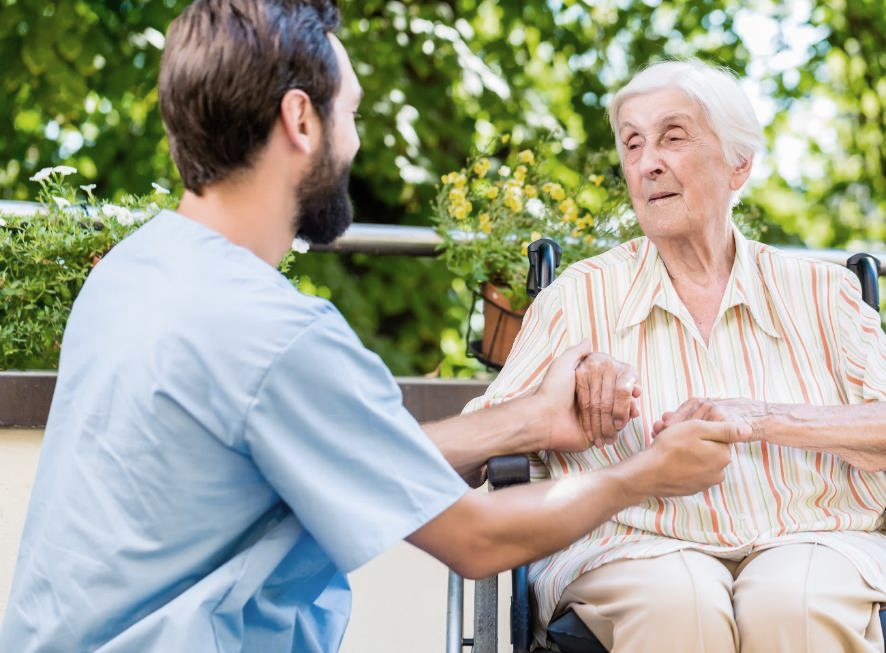 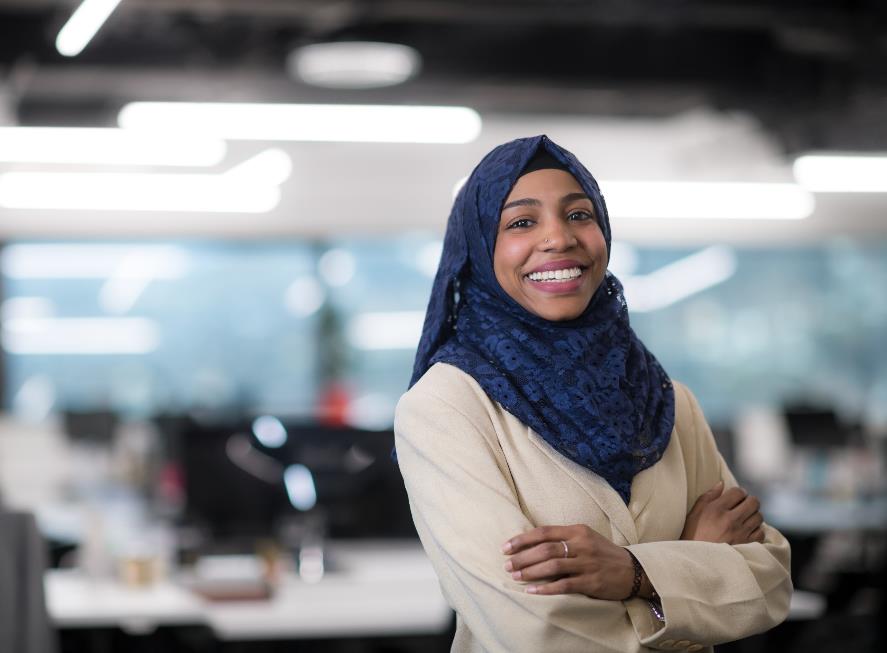 BESLUTSFATTARE
BESLUTSFATTARE
Förbereda
Nu har ni tagit beslut att ställa sysselsättningskrav och bestämt er för att göra skillnad! Då är det dags att ta fram styrdokument för organisationen och säkerställa att ni kan genomföra det operativa arbetet. Fundera först på om ni vill börja med en pilotupphandling eller gå igång direkt.
Starta med en pilot?
Ibland kan det vara bra att börja med ett pilotprojekt inom ett
avgränsat upphandlingsområde eller under en begränsad tid.

Redo att börja direkt?
Ta fram policy och riktlinjer för hela organisationen. Styrdokumenten kan till exempel beskriva aktuella branscher, målgrupper och/eller storlek på upphandling.
BESLUTSFATTARE
Förbered organisationen
Det är viktigt att den upphandlande organisationen har de resurser som krävs för att effektivt kunna ge stöd till beställare och leverantörer före, under och efter upphandlingen.
Det är viktigt att den upphandlande organisationen har de resurser som krävs för att effektivt kunna ge stöd till beställare och leverantörer före, under och efter upphandlingen. Det är bra att ha en dedikerad person som brinner för frågan och kan vara spindeln i nätet. 
Se till att den upphandlande organisationen har de resurser som krävs för att följa upp de krav som ställs i upphandlingen. 
Kan kommunen, arbetsförmedlingen eller någon annan aktör utbilda/rusta personer som står utanför arbetsmarknaden?
Kan våra leverantörer bidra när det gäller enskilda individers kompetensutveckling?
Har vi en organisation som arbetar med arbetsmarknadsfrågor eller kan vi samarbeta med arbetsförmedlingen, privata matchningsaktörer eller sociala företag?
Har vi upphandlingar där det är lämpligt att ställa sysselsättningskrav? Har vi upphandlingar där det kan vara  olämpligt eller kräver särskild uppmärksamhet (osund konkurrens/marknad)?
Ha en dialog med olika arbetsmarknadsparter och se till att sysselsättningskravet inte skapar några undanträngningseffekter.
BESLUTSFATTARE
BESLUTSFATTARE
Kommunicera
När ni ska börja ställa sysselsättningskrav i upphandlingar behöver
det kommuniceras både internt och externt.
Vilka behöver vi nå internt?
Ledningsgrupper
Personalgrupper
Projektledare/beställare
Matchningsansvariga

Vilka behöver vi nå externt?
Leverantörer
Det lokala näringslivet
Bransch- och arbetsgivarorganisationer
Fackliga organisationer
TIPS!
Ta hjälp av en kommunikatör.
Ta fram en kommunikationsplan.
Berätta, ha dialog och ta emot synpunkter på vilka krav ni kommer att ställa.
Informera på leverantörsträffar.
Informera på näringslivsträffar.
Informera på er webbplats.

Gör det enkelt och var tydlig i din kommunikation.
BESLUTSFATTARE
BESLUTSFATTARE
Följ upp
Efter en tid är det dags att följa upp resultatet och identifiera eventuella brister. Se om styrdokumenten och/eller era riktlinjer behöver justeras
Bra frågor att ställa:
Hur många upphandlingar har haft sysselsättningskrav?
Hur många individer har kommit i sysselsättning?
Vad säger leverantörerna? 
Ser vi någon skillnad i kostnad eller i antal anbud?
Räcker resurserna för att klara det operativa arbetet?
Har vi rätt funktioner?
Fungerar rutiner och samarbeten i processen?
Vilka är framgångsfaktorerna?
Vad kan förbättras?
Har vi sett några samhällsekonomiska vinster?
UPPHANDLARE
Checklista
för dig som jobbar med upphandling och vill använda sysselsättningskrav för att skapa
skillnad.
UPPHANDLARE
UPPHANDLARE
Planera
Se om det är lämpligt att ställa sysselsättningskrav i den aktuella upphandlingen. Börja med att ställa dessa frågor:
Har du svarat NEJ på vissa eller alla frågor?
Allt börjar med ett beslut från ledningen. Ta kontakt, förklara fördelarna med sysselsättningskrav och visa dem checklistan för beslutsfattare. Ju fler som aktivt väljer att göra skillnad, desto mer kan vi påverka.

Ett beslut från ledningen är A och O
Den upphandlande organisationen måste ha ett uttalat syfte till varför man ställer sysselsättningskrav i upphandlingar och en definierad målgrupp. För att organisationen effektivt ska kunna arbeta med sysselsättningskrav krävs ett politiskt beslut eller mandat från ledningen. Beslutet kan till exempel gälla en speciell pilotupphandling, upphandlingar inom ett utvalt område, projekt inom en begränsad tid eller vara ett generellt beslut som regleras via uttalade riktlinjer och policydokument.
Finns det ett politiskt beslut eller beslut i ledningen? 	JA/NEJ
Är beställaren intresserad av sysselsättningsfrämjande åtgärder? 	JA/NEJ
Finns det någon matchningsansvarig utsedd för rekryterings-processen? 	JA/NEJ
Finns det något nätverk eller annan samverkan kring upphandling i regionen? 	JA/NEJ

Om du svarat JA på alla frågor är det bara att sätta igång.
UPPHANDLARE
UPPHANDLARE
Kartlägga
Förbered bedömningsunderlaget för den aktuella upphandlingen: kartlägg externa faktorer som kan påverka och definiera målgruppen tydligt. Målgruppen ska bestå av personer som av olika anledningar behöver hjälp att komma in på arbetsmarknaden.
Tänk på:
Målgrupper som står nära arbetsmarknaden är oftast enklare att matcha mot kontraktet.
Målgrupper som står längre från arbetsmarknaden behöver rustas mer.
Kom igång!
Kontakta matchningsansvarig arbetsmarknadsförvaltning/ socialtjänst eller arbetsförmedlingen för att ta reda på om målgruppen finns och hur den ser ut.

Ringa in målgruppen
Finns det en målgrupp?
Vilken är målgruppen?
Kan vi samverka med andra aktörer och upphandlande organisationer?
Behöver målgruppen utbildas eller rustas? Vem gör det?
Kan målgruppen vara aktuell för anställningsstöd?
UPPHANDLARE
UPPHANDLARE
Analysera
Analysera vilka upphandlingar som kan vara aktuella. Gå igenom allt från upphandlingsplan och inkomna upphandlingsuppdrag till affärsområdes- och kategoriplanering. En grundlig analys – där du studerar både möjligheter och risker – hjälper dig att välja ut de upphandlingar som lämpar sig bäst för sysselsättningskrav.
Frågor du bör fundera kring:
Kom igång!
Vilken typ av upphandling är aktuell?
Har du ett upphandlingskontrakt som pågår i mer än ett år?
Är utförande av kontraktet personalintensivt?
Består en större del av kontraktets kostnader av personalkostnader?
Är det fler än en person som ska genomföra uppdraget/utföra kontraktet?
Vilka är möjliga leverantörer för uppdraget i din region?
Finns det fler upphandlande organisationer i regionen med samma behov?
Är det en bransch eller yrkesområde där du behöver göra en behövlighetsbedömning)? Läs mer om arbetsrättsliga villkor.
Se vilka upphandlingar eller upphandlingsområden som kan vara lämpliga. När det gäller ramavtal – tänk på att öppna upp för att kunna ställa sysselsättningskrav i en framtida förnyad konkurrensutsättning.
Ta dialogen internt och externt.
Gör en omvärldsanalys. Kontakta andra upphandlande organisationer som har erfarenhet av sysselsättningskrav i upphandlingar och ta hjälp av dem. Se lärande exempel i Kunskapsbanken.
Ta fram ett beslutsunderlag för den aktuella upphandlingen. Använd gärna Upphandlingsmyndighetens mall.
UPPHANDLARE
Bedöm upphandlingen
Se om den aktuella upphandlingen är lämplig för sysselsättningskrav.
Frågor du bör fundera kring:
Kom igång!
Identifiera innehållet i den vara, tjänst eller byggentreprenad som ska upphandlas mer exakt. Ange också var uppdraget ska utföras.
Fundera över hur många sysselsättningstillfällen som kan vara rimliga under avtalstiden. Utgå från kontraktets längd, omfattning och innehåll.
Beskriv de arbetsuppgifter som kan bli aktuella.

Tänk på:
Ta med de eventuella arbetsrättsliga villkor som är relevanta för upphandlingen i din bedömning.
Kräver arbetsuppgifterna i kontraktet höga formella kompetenskrav?
Har upphandlingen eller upphandlingsområdet arbetsuppgifter utan formella kompetenskrav?
Kan arbetet utföras av personer som saknar eller har en begränsad kompetens och erfarenhet, men som kan rustas för uppgiften?
Kan det vara en reserverad upphandling? Läs mer här om reserverad upphandling.
UPPHANDLARE
Besluta
Nu är det dags att fatta beslut om det är rätt att använda sysselsättningskrav i den aktuella upphandlingen.
Kom igång!
Fatta beslutet tillsammans med beställaren (budgetansvarig) / projektledaren.
Se till att beställaren har förstått kraven i upphandlingen och kontraktet.
Informera den som är matchningsansvarig (externt eller internt) om beslutet.
UPPHANDLARE
UPPHANDLARE
Upphandla
Nu är det dags att formulera de krav, tilldelningskriterier och kontraktsvillkor som ska ingå i upphandlings-dokumenten. Ta hjälp av de färdiga mallar som Upphandlingsmyndigheten tagit fram.
Tänk på:
Allt klart?
Utvärdera anbuden och tilldela kontraktet/kontrakten.
Välj särskilda kontraktsvillkor för den aktuella upphandlingen. Utgå från mallarna.
Om upphandlingen ska verka för ökad jämställdhet eller fler i sysselsättning kan du använda villkoren i mallen för bonusincitament.
Upphandlingsdokumentet ska berätta att leverantören kan få hjälp med matchning och rekrytering.
Använder ni en matchningsorganisation? Skicka upphandlingens tidplan till dem.
Se till att beställaren har den kunskap som krävs för att kunna svara på frågor från presumtiva anbudsgivare.
UPPHANDLARE
UPPHANDLARE
Implementera
När upphandlingen är klar ska leverantören hitta och rekrytera den eller de som ska erbjudas arbete eller praktik. Detta gör leverantören, eventuellt tillsammans med den matchningsansvariga.
Vid behov deltar beställaren  eller upphandlaren i arbetet.
Kom igång!
Boka startmöte med tilldelad leverantör efter att avtalsspärren löpt ut. Se till att även beställare och matchningsansvarig deltar i mötet.
Gå igenom med leverantören om exakt tidpunkt då sysselsättningskraven ska vara uppfyllt enligt kontrakts-villkoren, och vad som händer om kravet inte uppfylls.
Gå igenom uppföljningsrutinerna och upprätta en gemensam uppföljningsplan.
När rekryteringsprocessen är avslutad och anställningskontraktet är undertecknat ska leverantören meddela både upphandlare och beställare.
UPPHANDLARE
UPPHANDLARE
Följ upp
Har ni lyckats nå de uppställda målen? När kontraktstiden löper mot sitt slut är det dags för uppföljning. Leverantören rapporterar inledningsvis på en övergripande nivå till den som är ansvarig för att följa upp avtalet. Även den som är matchningsansvarig ska få möjlighet att ta del av uppföljningen.
Tänk på:
Alla upphandlingskontrakt med sysselsättningskrav ska följas upp. På Upphandlingsmyndighetens webbplats hittar du uppföljningsmall och stöd.
Om det ställts krav på arbetsrättsliga villkor ska även dessa följas upp.
Utvärdera era erfarenheter från upphandlingen. Det har ni nytta av i kommande upphandlingar med sysselsättningskrav.
MATCHNINGSANSVARIG
Checklista
för dig som ger stöd i arbetsmarknads- frågor och matchningsprocesser.
MATCHNINGSANSVARIG
MATCHNINGSANSVARIG
Planera
I upphandlingar med sysselsättningskrav kan den upphandlande organisationen samarbeta med en matchningsansvarig. Ledningen bör ha gett dig som matchningsansvarig förutsättningar att ge stöd där sysselsättningskrav ställs. Så här förbereder du dig:
Utse kontaktpersoner/handläggare som kan bidra i processen.
Etablera kontakt med företag och andra relevanta organisationer. 
Avsätt resurser för att underlätta en tät kontakt och goda relationer med den upphandlande organisationen, relevanta företag, bransch- och fackorganisationer. 
Ta fram rutiner och tydliga strukturer för arbetet. Glöm inte uppföljningen!
Informera internt och informera igen! Det kommer ständigt in nya personer i organisationerna som behöver veta vad ni gör och varför.
MATCHNINGSANSVARIG
MATCHNINGSANSVARIG
Kartlägga
Hur ser arbetsmarknaden ut idag och imorgon? Vilken kompetens finns? Fördjupa din kunskap om målgruppen inför bedömningen av den aktuella upphandlingen.
Analysera målgruppen
Hur ser målgruppen ut?
Finns det arbetssökande inom den utvalda målgruppen?
Hur långt från arbetsmarknaden står målgruppen?
Behöver målgruppen rustas/utbildas för att kunna matchas?
Hur kan målgruppen få utbildning? Vem gör det?
Kan målgruppen vara aktuell för anställningsstöd?
MATCHNINGSANSVARIG
MATCHNINGSANSVARIG
Implementera
Dags för matchning och rekrytering. I denna fas samarbetar du med aktuell leverantör och den
upphandlande organisationen.
Rekryteringsprocessens 7 steg
Som matchningsansvarig träffar du leverantören som vann kontraktet tillsammans med den upphandlande organisationen. Ta reda på vilka kompetensbehov leverantören har.
Identifiera individer ur den aktuella målgruppen.
Utred och bedöm individerna utifrån kraven i det aktuella kontraktet.
Vid behov: träna eller utbilda de sökande till en basnivå. Klargör vem som står för kostnaden.
Matcha de sökande mot aktuellt kontrakt i samarbete med leverantören.
Behövs specialkunskap för aktuell anställning? Klargör i så fall vem som står för kostnaden för praktik eller utbildning.
Den sökande anställs eller erbjuds praktik hos leverantören.
MATCHNINGSANSVARIG
MATCHNINGSANSVARIG
Följ upp
När kontraktstiden löper mot sitt slut är det dags att kontrollera om målen uppnåtts och dra nytta av lärdomarna.
Tänk på:
Alla upphandlingskontrakt med sysselsättningskrav ska följas upp. På Upphandlingsmyndighetens webbplats hittar du uppföljningsmall och stöd.
Alla personuppgifter måste hanteras i enlighet med dataskyddsförordningen.
LEVERANTÖR
Checklista
för dig som vunnit eller vill ha ett kontrakt med sysselsättningskrav.
LEVERANTÖR
LEVERANTÖR
Planera
Vill du delta i en offentlig upphandling med sysselsättningskrav? Satsa på att förbereda dig väl. Du kan även uppmuntra upphandlande organisationer att ställa sysselsättningskrav i sina upphandlingar.
Kom igång!
Ta reda på vad sysselsättningskrav innebär för ditt företag/din organisation. Du hittar information på Upphandlingsmyndighetens webbplats.
Fundera över vilka möjligheter ni har att ta emot praktikanter eller korttidsanställda, vilka arbetsuppgifter som finns och vilka kompetensbehov ni har.
Kontakta upphandlande organisationer och visa intresse för att de ska ställa sysselsättningskrav i sina upphandlingar.
Delta i dialog med upphandlande organisation inför upphandling. Eller kontakta offentlig organisation och försök påverka att en dialog genomförs inför upphandling.
LEVERANTÖR
LEVERANTÖR
Kartlägga
Ju mer kunskap den upphandlande organisationen har, desto bättre blir resultatet. Här kan du som leverantör vara till stor hjälp.
Beskriv era speciella behov och förutsättningar:
Vilken slags kompetens behöver ditt företag?
Finns det några speciella branschförutsättningar: regler, utmaningar och/eller möjligheter?
Finns det speciella lokala/regionala förutsättningar som påverkar era möjligheter att anställa och/eller ta emot praktikanter?
LEVERANTÖR
LEVERANTÖR
Implementera
Som vinnande leverantör kan du få hjälp att hitta och rekrytera den eller de som du ska erbjuda sysselsättning. I matchningsfasen samarbetar du med matchnings-ansvarig och den upphandlande organisationen.
Kom igång!
Ta fram en introduktions- och handledningsplan och avsätt resurser för handledningen. 
Förbered och informera alla som kommer att bli berörda i din egen organisation.
Kommunicera. Visa att ni tar socialt ansvar. 

Eventuellt stöd från matchningsansvarig organisation:
identifiera individer ur den aktuella målgruppen
bedöma sökande utifrån kraven i det aktuella kontraktet
träna eller utbilda utvalda personer upp till basnivå
träna eller utbilda utvalda personer om det finns behov av specialkunskaper för den aktuella anställningen.
Involvera HR/huvudansvarig och andra berörda personer.
Utse kontaktperson, samordnare eller projektledare som ansvarar för kontakten med upphandlande organisation och matchningsansvarig för att personerna ni väljer ska motsvarakontraktsvillkoren.
Ta fram en plan för hur kraven ska uppfyllas. Kontakta upphandlande organisation och fråga vilket stöd de kan ge i matchningsprocessen.
Ta fram en önskad kompetensprofil för den /de personer ni ska erbjuda sysselsättning.
Planera en eventuell internutbildning för de som ska få arbete/praktik.
LEVERANTÖR
LEVERANTÖR
Följ upp
När kontraktstiden löper mot sitt slut kommer den upphandlande organisationen att se hur
arbetet fungerat och kontrollera att kraven uppfyllts. Även för dig som leverantör är uppföljningen värdefull – dra nytta av de erfarenheter ni gjort i kommande upphandlingar.
Tänk på:
Alla upphandlingskontrakt med sysselsättningskrav ska följas upp. På Upphandlingsmyndighetens webbplats hittar du uppföljningsmall och stöd.
Den upphandlande organisationen följer upp alla mätbara mål i kontraktsvillkoren. Uppföljningen kan göras vid återkommande avstämningsmöten eller genom rapportering via
formulär på en övergripande nivå.
Alla personuppgifter måste hanteras i enlighet med dataskyddsförordningen.
Upphandlingar med sysselsättnings-krav är en komplex process som involverar många olika personer. Men det är också ett effektivt sätt att konkret påverka samhällsutvecklingen. Ge dem som har svårt att komma in på arbetsmarknaden nya möjligheter och förbättra kompetensförsörjningen.
Tack för din insats! 
Tillsammans förändrar vi framtiden.